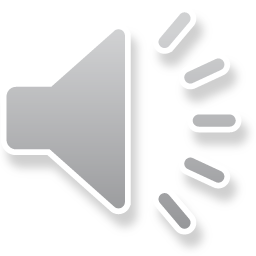 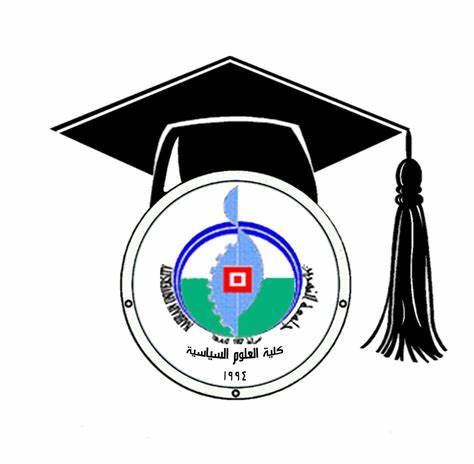 دليل استراتيجيات التعليم والتعلم
كلية العلوم السياسية / جامعة النهرين
2024-2025
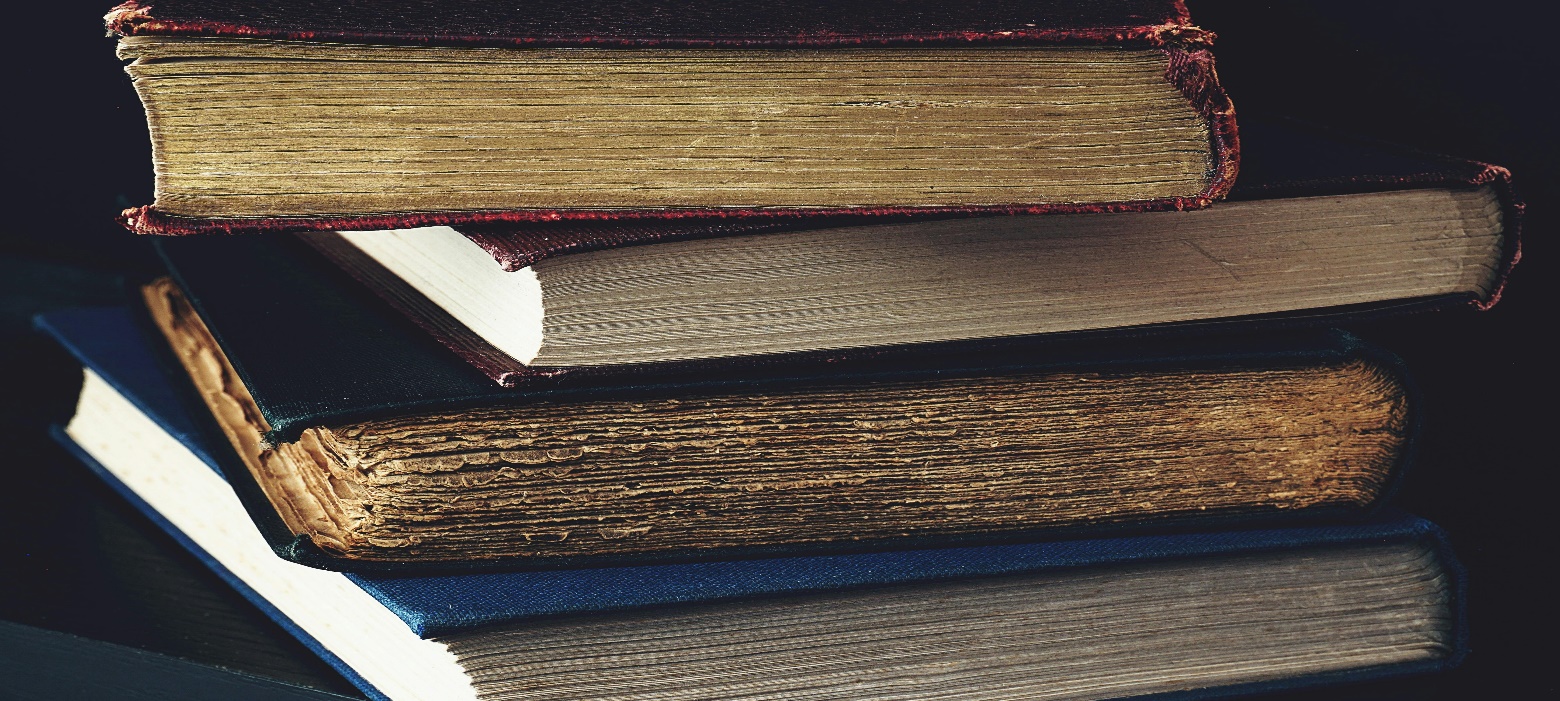 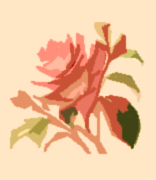 اصبح تحقيق وتامين بيئة داعمة للتعليم والتعلم والبحث العلمي هوالرسالة التي تنطلق منها الخطة الاستراتيجية لجامعة النهرين  لذا فأن جودة التعليم الجامعي من الاهداف الاستراتيجية الاساسيه لجامعة النهرين/ كلية العلوم السياسية كذلك , وفقا للخطة الاستراتيجية التي اطلقتها وزارة التعليم العالي والبحث العلمي .لذا تسعى كلية العلوم السياسية على تطوير برامجها الاكاديمية بما ينسجم مع الخطة الاستراتيجية ورؤية ورسالة واهداف كلية العلوم السياسية / جامعة النهرين , وتتم بصورة دورية اعادة صياغة وتحديث جميع مخرجات البرامج الاكاديمية في الكلية على ضوء خصائص الخريجين والمعايير الاكاديمية والمهنية ومتطلبات سوق العمل لكل تخصص من تخصصات الكلية .وتعد استراتيجيات التعليم من بين الاساليب وطرق التعليم التي يبستخدمها عضو الهيئة التدريسية لتحقيق اهداف البرنامج الاكاديمي ونواتج التعلم المستهدفة التي يتم تحديدها في وصف المقرر الدراسي , وايضا تشمل استراتيجيات التعليم الوسائل والادوات والاجراءات التي يستخدمها عضو هيئة التدريس لتحقيق اهداف المقرر الدراسي بما تتضمنه من تهيئة مناخ عام داخل قاعه المحاضرة يساعد في استخدام هذه الوسائل اذا هي تعد بمثابة الخطة التي يتبعها عضو هيئة التدريس في الكلية لتحقيق نواتج التعلم المستهدفه للبرنامج الاكاديمي او المقرر الدراسي.
الملاحظ من المخطط المجاور ان هناك مايسمى استراتيجية التعليم وطريقة التعليم واسلوب التعليم بالتالي فان عضو الهيئة التدريسية عند اختياره لطرق تعليم معينة لتحقيق استراتيجيات التعليم فانه يعتمد على اساليب تعليمية تتناسب مع طرق التعليم بما يضمن تهيئة مناخ عام مناسب للعملية التعليمية واختيار الانشطة المناسبة لذلك.
تتحدد استراتيجية التعليم بالاهداف التالية :
1-استراتيجية العصف الذهني
2- استراتيجية العمل الجماعي (العمل المختلط)
3-استراتيجية المناقشة
4-استراتيجية التدريس المتبادل
5- استراتيجية البحوث والتقارير
6- استراتيجية حل المشكلات
7- استراتيجية التعلم بالاكتشاف
8- استراتيجية المخططات والخرائط
9- استراتيجية التعليم الالكتروني
10- استراتيجية تقييم الاقران 
11- استراتيجية المحاضرة
12- استراتيجية الفصل التفاعلي المنزلي
13- استراتيجية التعلم الذاتي
استراتيجيات التقييم :- تتعد طرق ووسائل التقييم وتتحدد بالاتي//1- الاختبارات التحريرية 2- الملاحظة الصفية 3- سجل الانجازات الصفية4- التدريب الميداني5-عمل البحوث والتقارير6- الاختبار الشفهي
اعداد وتصميم وتنفيذ ا.م.د. هديل سعد احمد مسؤول شعبة ضمان الجودة / كلية العلوم السياسية / جامعة النهرين
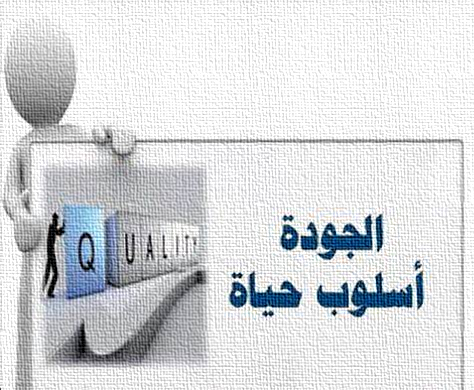 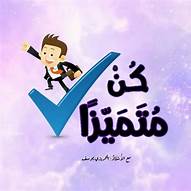